CHỦ ĐỀ 5
LÀM QUEN VỚI HÌNH PHẲNG
BÀI 25:
ĐƯỜNG THẲNG, ĐƯỜNG CONG, 
BA ĐIỂM THẲNG HÀNG.
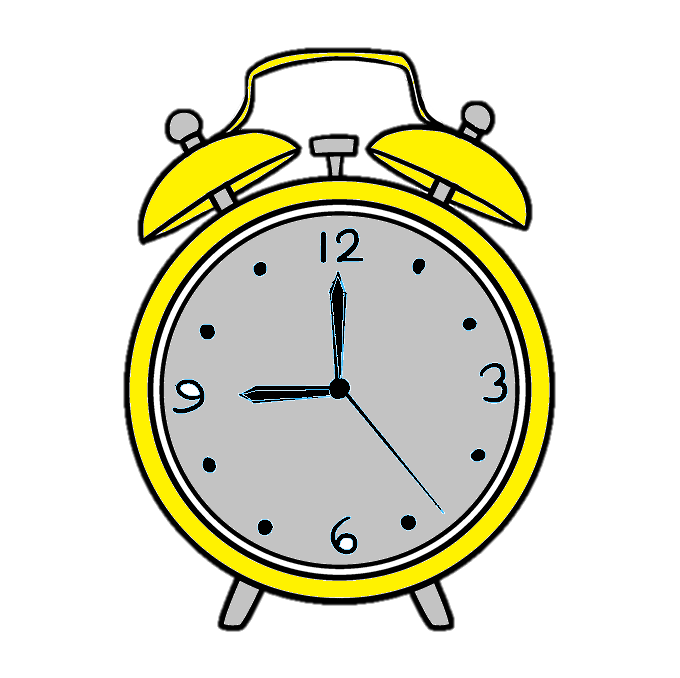 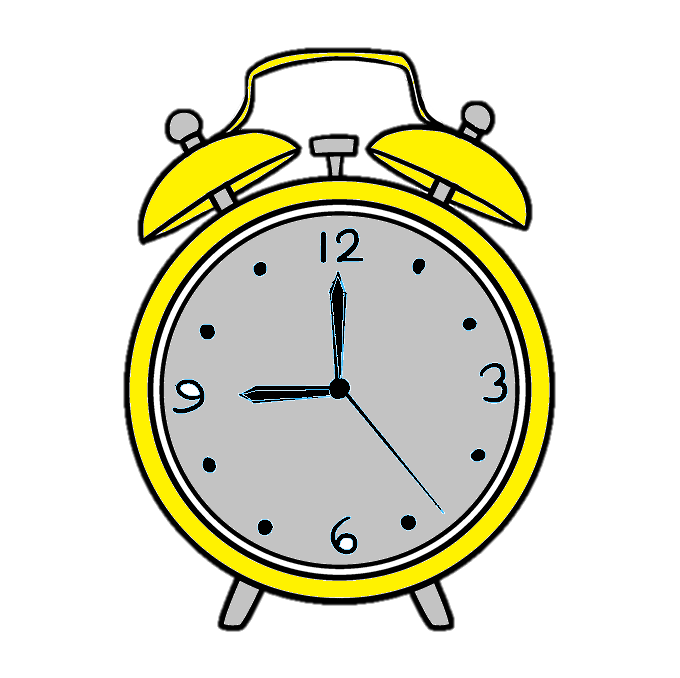 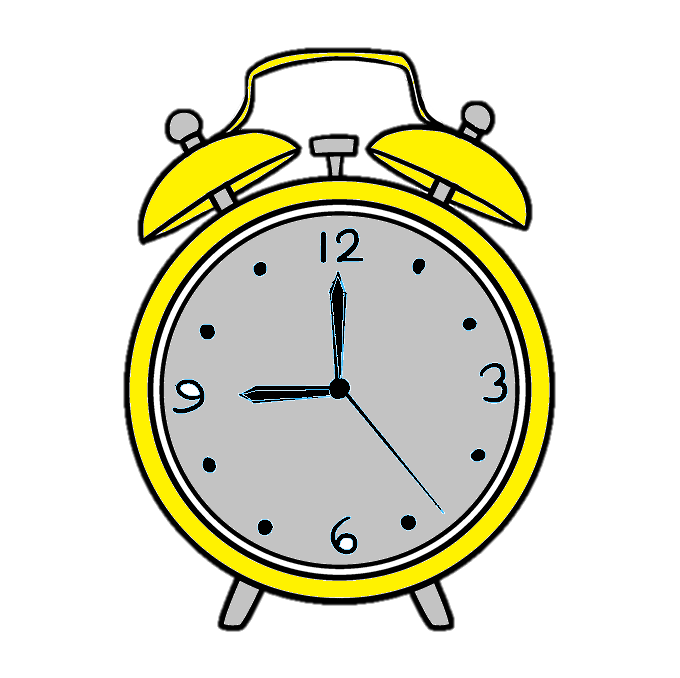 Trò chơi Rung chuông vàng
5
4
3
2
1
HẾT GIỜ
5
4
3
2
1
HẾT GIỜ
5
4
3
2
1
HẾT GIỜ
Câu 1: Để vẽ được đoạn thẳng cần mấy điểm ?
A
C
A. 1 Điểm
B. 2 Điểm
C. 3 Điểm
Câu 2: Cách đọc đoạn thẳng nào đúng?
B
A
D
A. Đoạn thẳng  A
B. Đoạn thẳng  B
C. Đoạn thẳng AB
B
Câu 3: Hình vẽ bên có mấy đoạn thẳng?
A. 1 Đoạn thẳng
B. 2 Đoạn thẳng
C. 3 Đoạn thẳng
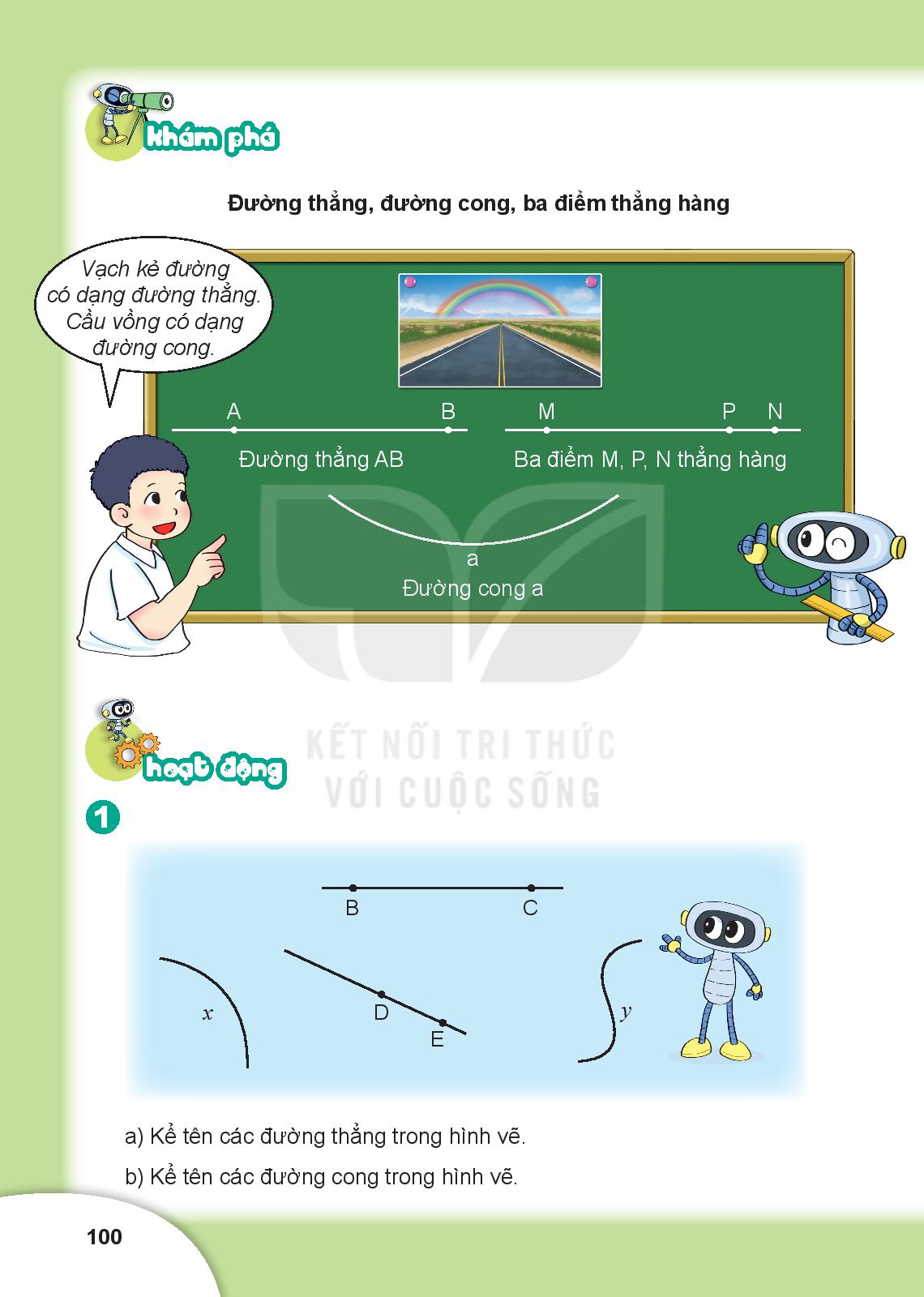 Vạch kẻ đường có dạng đường thẳng
   Cầu vồng có dạng    
       đường cong
Ba điểm thẳng hàng là 3 điểm nằm trên 1 đường thẳng.
Đường thẳng AB
Đường thẳng MN
P
A
B
M
N
.
.
.
.
.
Ba điểm M,N,P thẳng hàng
a
Đường cong a
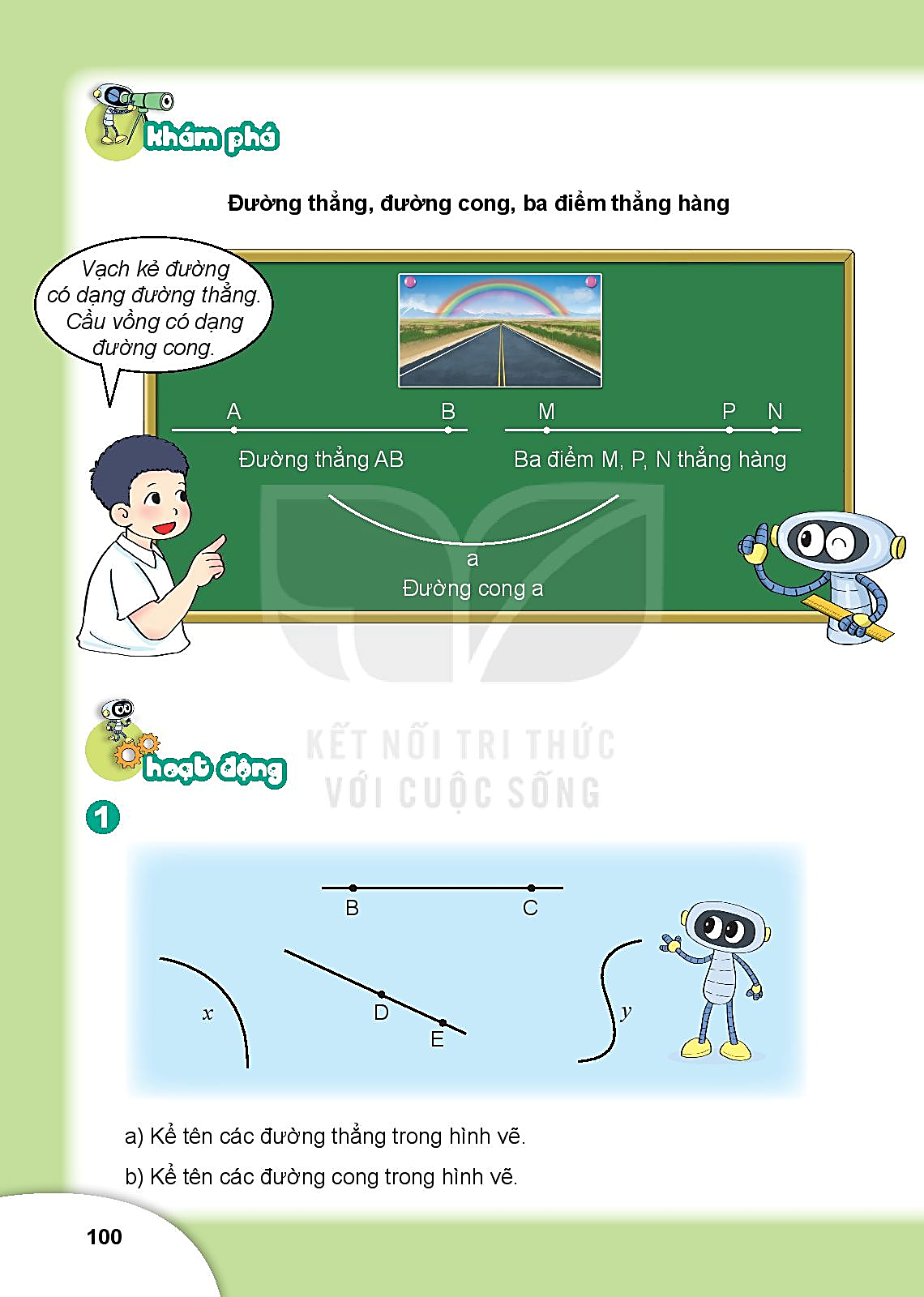 1
Kể tên các đường thẳng trong hình vẽ.
b) Kể tên các đường cong trong hình vẽ.
BC, DE
x, y
.
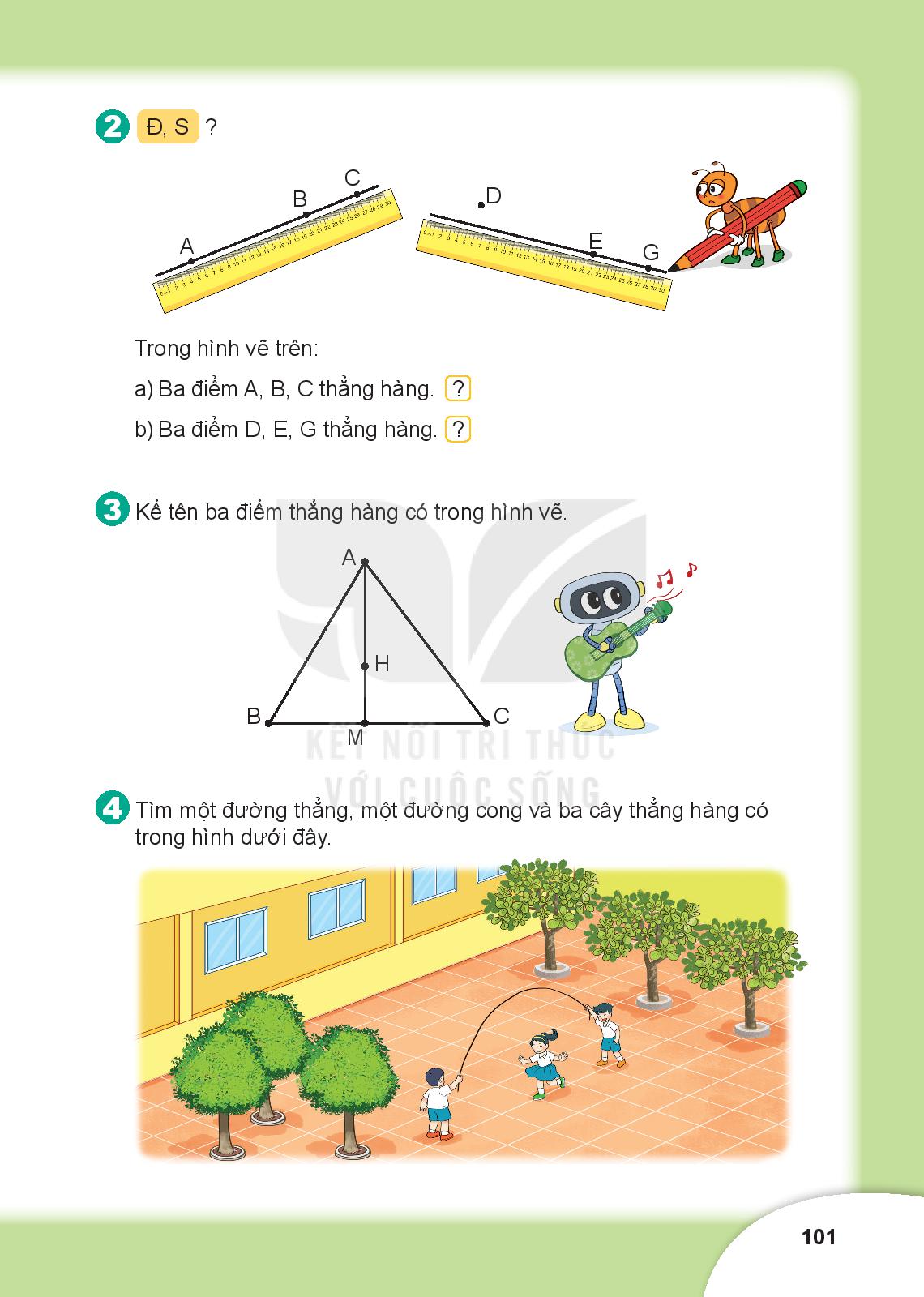 2
Trong hình vẽ trên:
Ba điểm A, B, C thẳng hàng.
Ba điểm D, E, G thẳng hàng.
Đ
Đ, S  ?
S
3
Kể tên 3 điểm thẳng hàng có trong hình vẽ
Ba điểm A, H, M thẳng hàng.
Ba điểm B, M, C thẳng hàng.
.
.
.
.
.
A
B
C
H
M
4
Tìm một đường thẳng, một đường cong và 3 cây thẳng hàng có trong hình dưới đây.
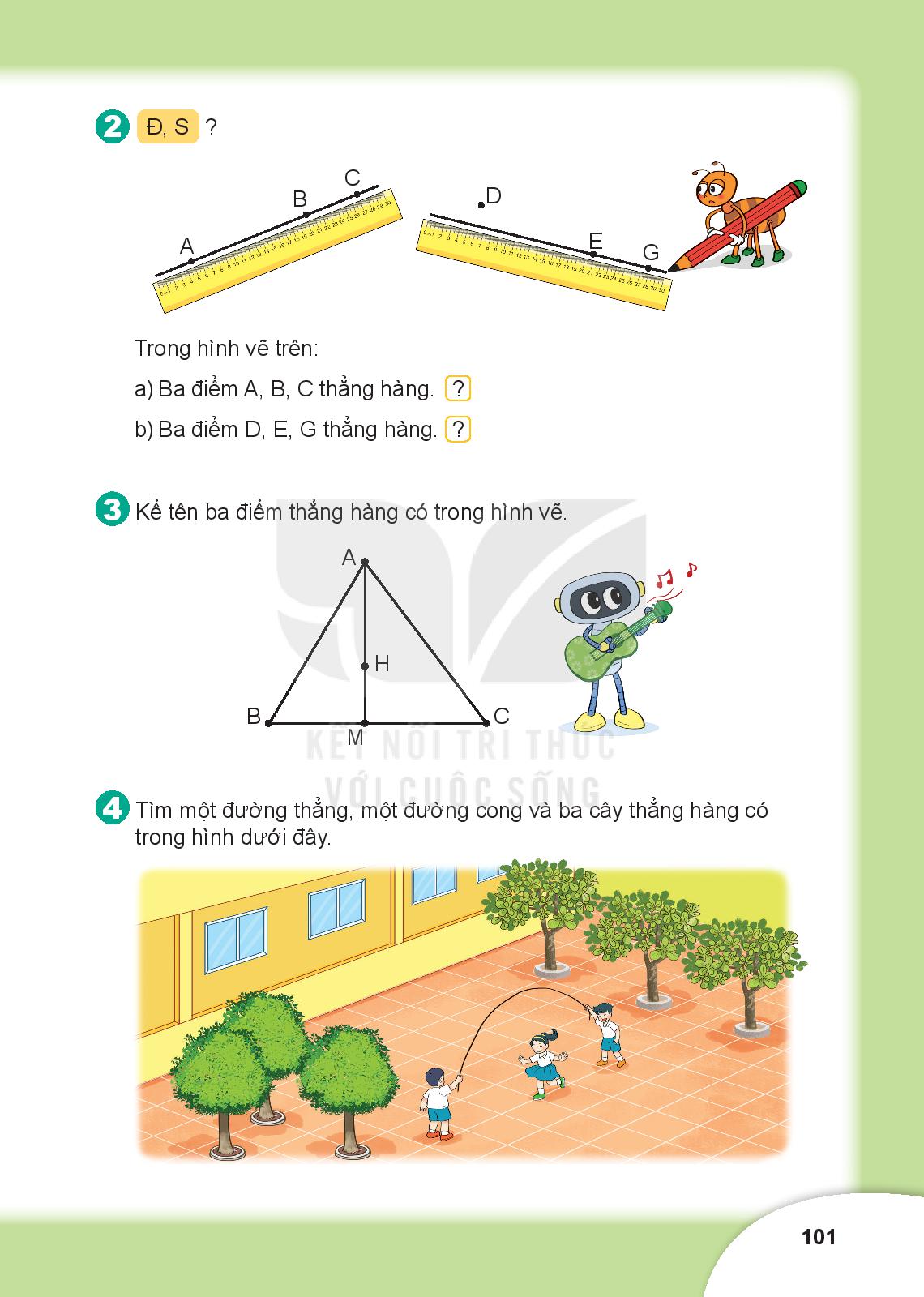 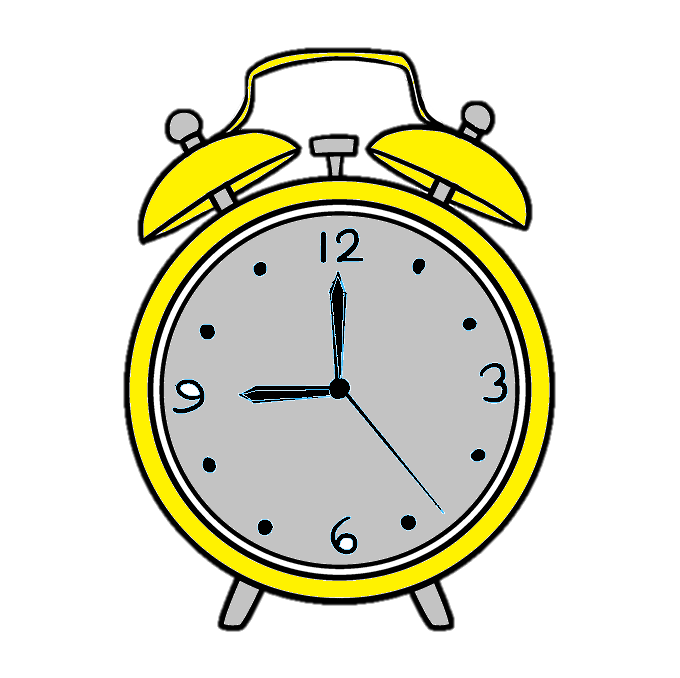 5
4
3
2
1
HẾT GIỜ